Implementation challenges and strategies in integration of PrEP into maternal and child health and family planning services: Experiences of frontline health care workers in Kenya
Kristin Beima-Sofie, Anjuli Wagner, Jillian Pintye, Felix Abuna, Harrison Lagat, Jared Baeten, John Kinuthia, Grace John-Stewart, Gabrielle O’Malley
@GlobalWACh
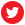 Share your thoughts on this presentation with #IAS2019
[Speaker Notes: Thank you to the organizers for the opportunity to present on behalf of my co-authors]
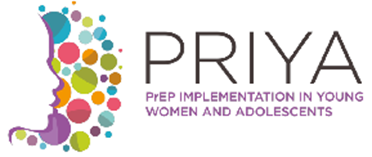 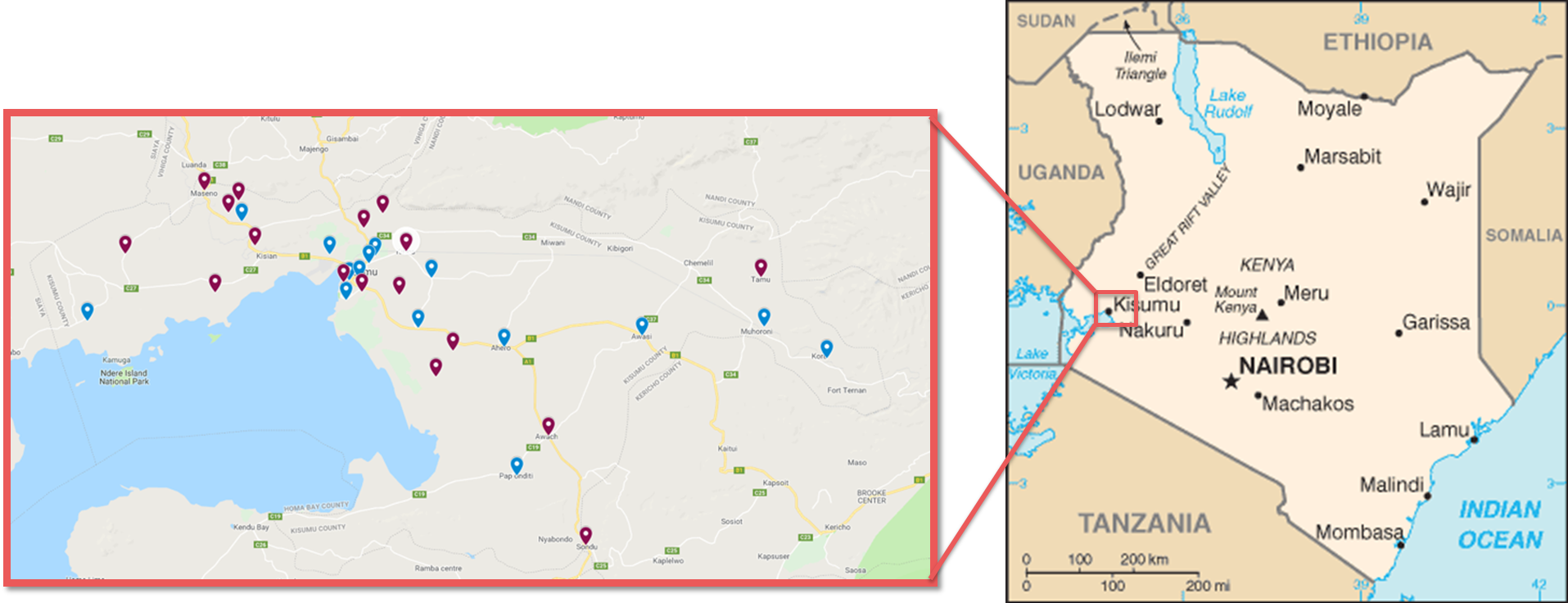 [Speaker Notes: The PrEP Implementation for Young Women and Adolescents or “PrIYA” Program aimed to provide real-world evidence on delivering PrEP integrated within routine maternal child health, or MCH, and family planning, or FP clinics in Kisumu, Kenya. 

This large-scale program specifically targeted adolescent girls and young women, including pregnant and postpartum women]
Study Design
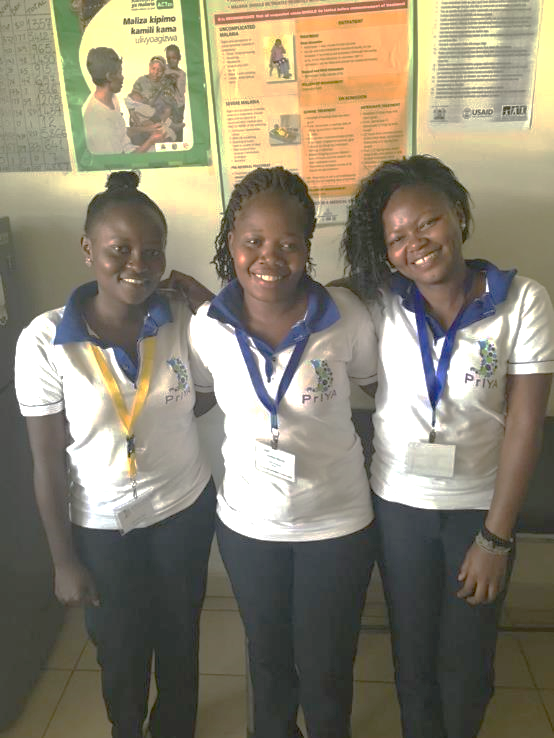 Objective: Identify factors influencing PrEP delivery through MCH and FP clinics

Design: Focus group discussions (FGDs) with healthcare workers (HCWs) offering PrEP through MCH and FP clinics
[Speaker Notes: The objective of this study was to identify factors influencing the implementation of PrEP delivery through MCH and FP clinics in order to inform future scale-up 

We conducted focus group discussions (FGDs) with healthcare workers (HCWs) offering PrEP as part of the PrIYA Program]
Study Design
CFIR
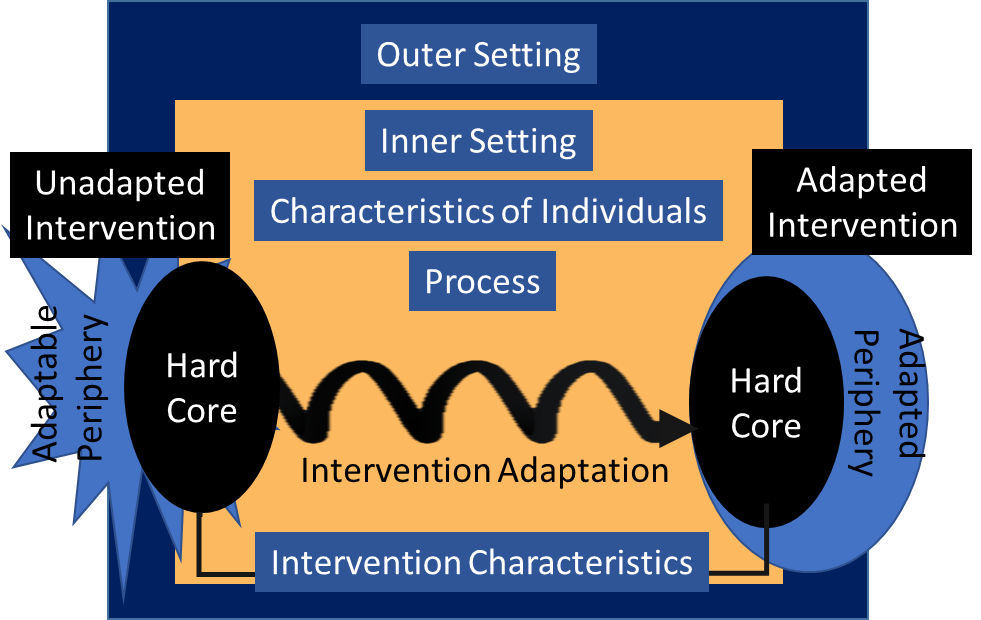 Data Collection: Semi-structured topic guides based on the Consolidated Framework for Implementation Research (CFIR)

Data Analysis: Directed content analysis to identify CFIR constructs most influential of acceptability, feasibility and sustainability
Figure adapted from Damschroder et al. (2009)
[Speaker Notes: Focus groups were conducted using semi-structured topic guides based on the Consolidated framework for implementation research or CFIR

CFIR is a commonly used meta-theoretical framework from the field of implementation science designed to understand why things work or do not work in implementation. 

Directed content analysis was used to identify the main CFIR constructs influencing HCW beliefs about acceptability, feasibility, and sustainability of PrEP delivery through MCH and FP clinics]
Study Population
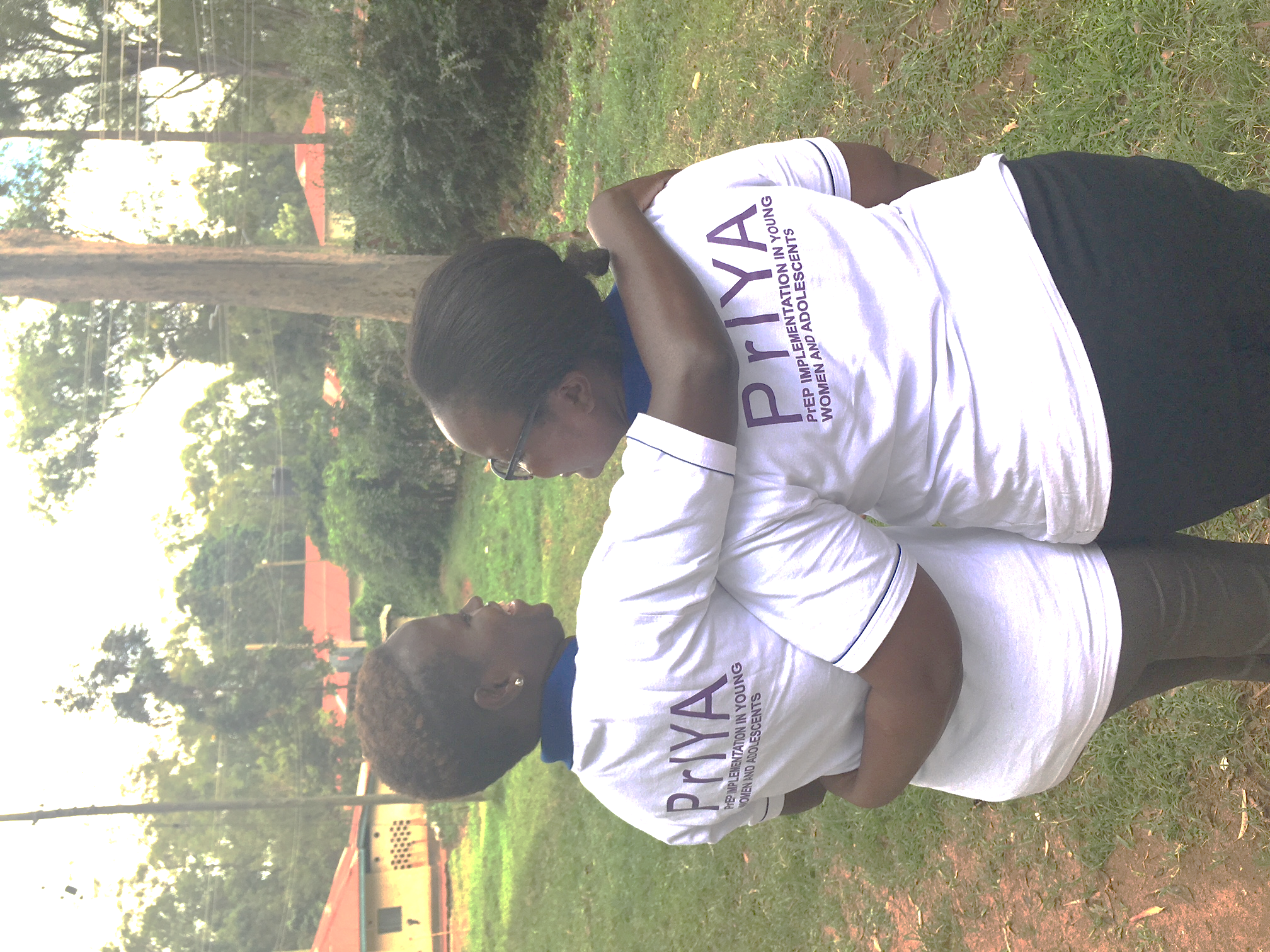 50 HCWs from 26 facilities participated in 8 FGDs
HCWs were primarily nurses (64%), clinical officers (16%), and nurse counselors (12%)
Median of 13 months experience providing PrEP (IQR: 10-18)
[Speaker Notes: Overall, 50 HCWs from 26 facilities participated in 8 FGDs. 

HCWs were primarily nurses, clinical officers, and nurse counselors and reported having a median of 13 months experience providing PrEP]
Results
Enabled high coverage
Lowered barriers to access
[Speaker Notes: While several CFIR constructs influenced HCW perceptions of the acceptability, feasibility and sustainability, I’m going to highlight constructs that were the most influential 

First, HCWs described the construct of relative advantage as positively influencing the acceptability of PrEP delivery. The relative advantage construct captures perceptions of how delivery through MCH or FP clinics is better or worse than delivery through existing programs

In our analysis, HCWs felt PrEP delivery through MCH provided a relative advantage because it enabled high coverage of the adolescent population and lowered PrEP access barriers. Delivery through MCH and FP reduced stigma associated with PrEP uptake when compared to PrEP delivered through HIV care clinics, and facilitated continued use by harmonizing PrEP devliery with routine MCH visit schedules]
Results
“What I have seen working best is the fact that PRIYA is incorporating PrEP with other service delivery…..the fact that you are doing [PrEP] with other services makes them want to continue with the drug.”
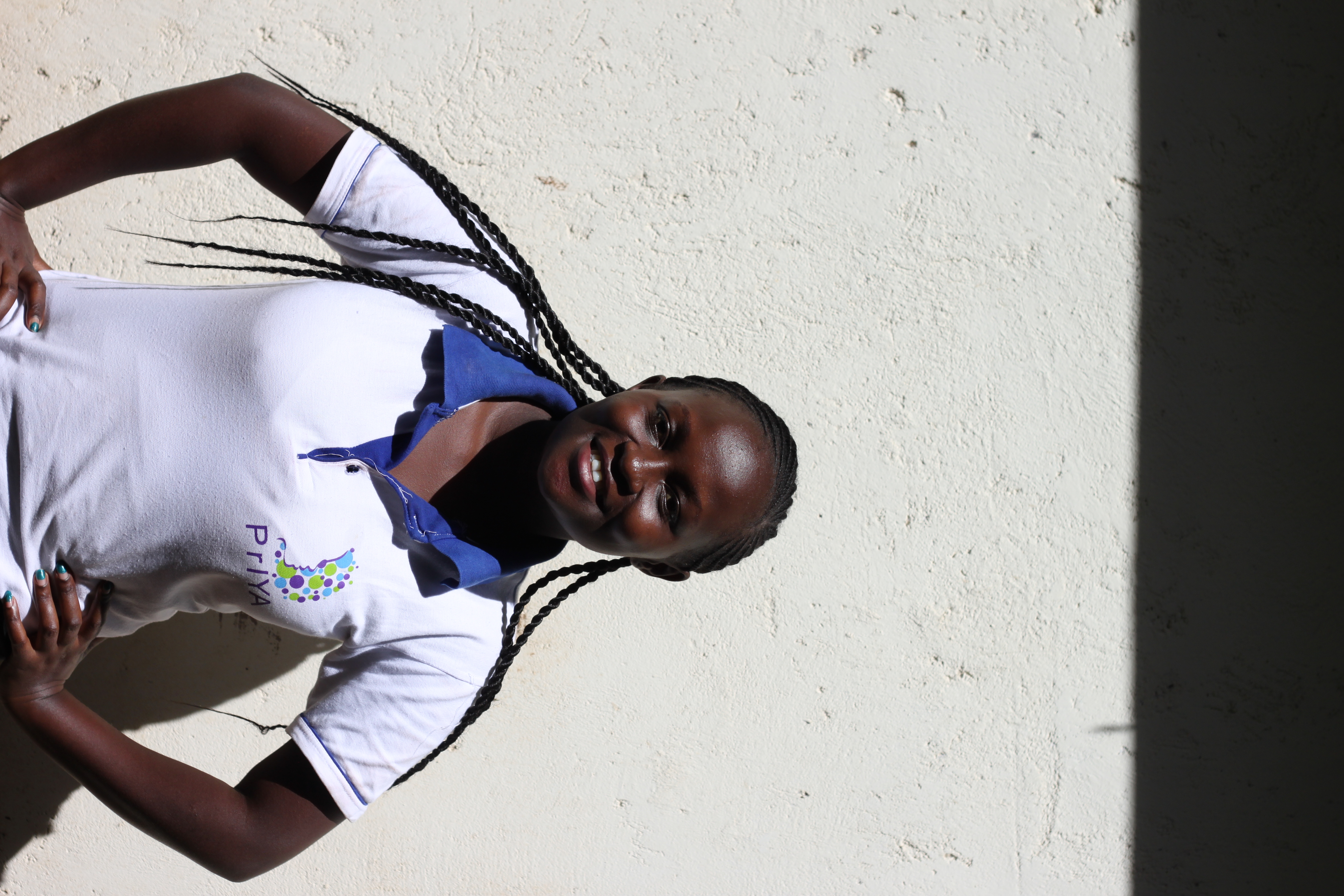 [Speaker Notes: For example, one HCW noted “What I have seen working best is the fact that PRIYA is incorporating PrEP with other service delivery….the fact that you are doing ‘PrEP’ with other services makes them want to continue with the drug“]
Results
Increased workload 
Logistical barriers
Inaccurate PrEP knowledge
[Speaker Notes: A CFIR construct that negatively influenced HCW perceptions of feasibility and early adoption was readiness for implementation, which describes the level of resources dedicated for implementation, including physical space and time

HCWs described early phase implementation challenges that mirror implementation of many new programs, including feeling overburdened by the increased workload and documentation required, logistical barriers including physical space constraints and drug stockouts, and inaccurate PrEP knowledge and lack of PrEP delivery training among HCWs

These initial barriers were overcome through leadership buy-in and HCW engagement, which facilitated improved feasibility and adoption]
Results
“The matron helped, and also the nurses, they were very good and they referred clients to us and they are supportive…”
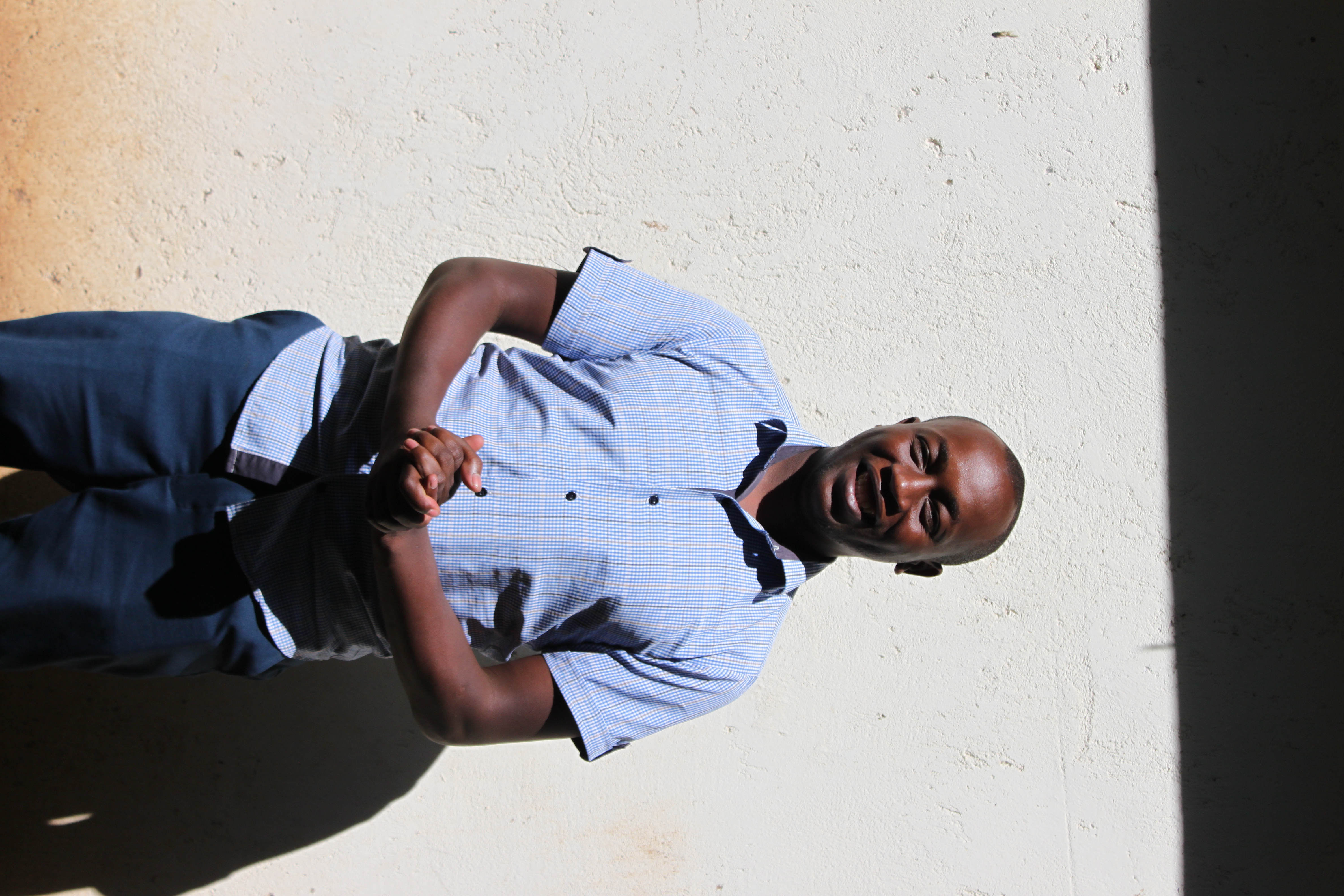 [Speaker Notes: For example, one HCW described how “The matron helped, and also the nurses, they were very good and they referred clients to us and they are supportive”]
Results
Task shifting
Patient flow modifications
Health talks
[Speaker Notes: Finally, the construct of adaptability, which captures the degree to which PrEP delivery can be modified to meet local needs, positively influenced acceptability, feasibility and perceived future sustainability 

HCWs found PrEP delivery to be easily adapted within their specific clinic setting and described employing various strategies that optimized delivery, including task shifting from nurses to HIV Testing Service providers, facility-specific patient flow modifications such as fast-tracking PrEP clients to reduce wait times and PrEP demand-generation and myth-busting during group health talks to reduce individual time spent counseling clients]
Results
“[W]e, from different facilities, had to find something that would work in wherever we were working, because at the end of the day what will work for this facility might not work for the other, and we had to come up with ways to make PrEP delivery better for the future generation.”
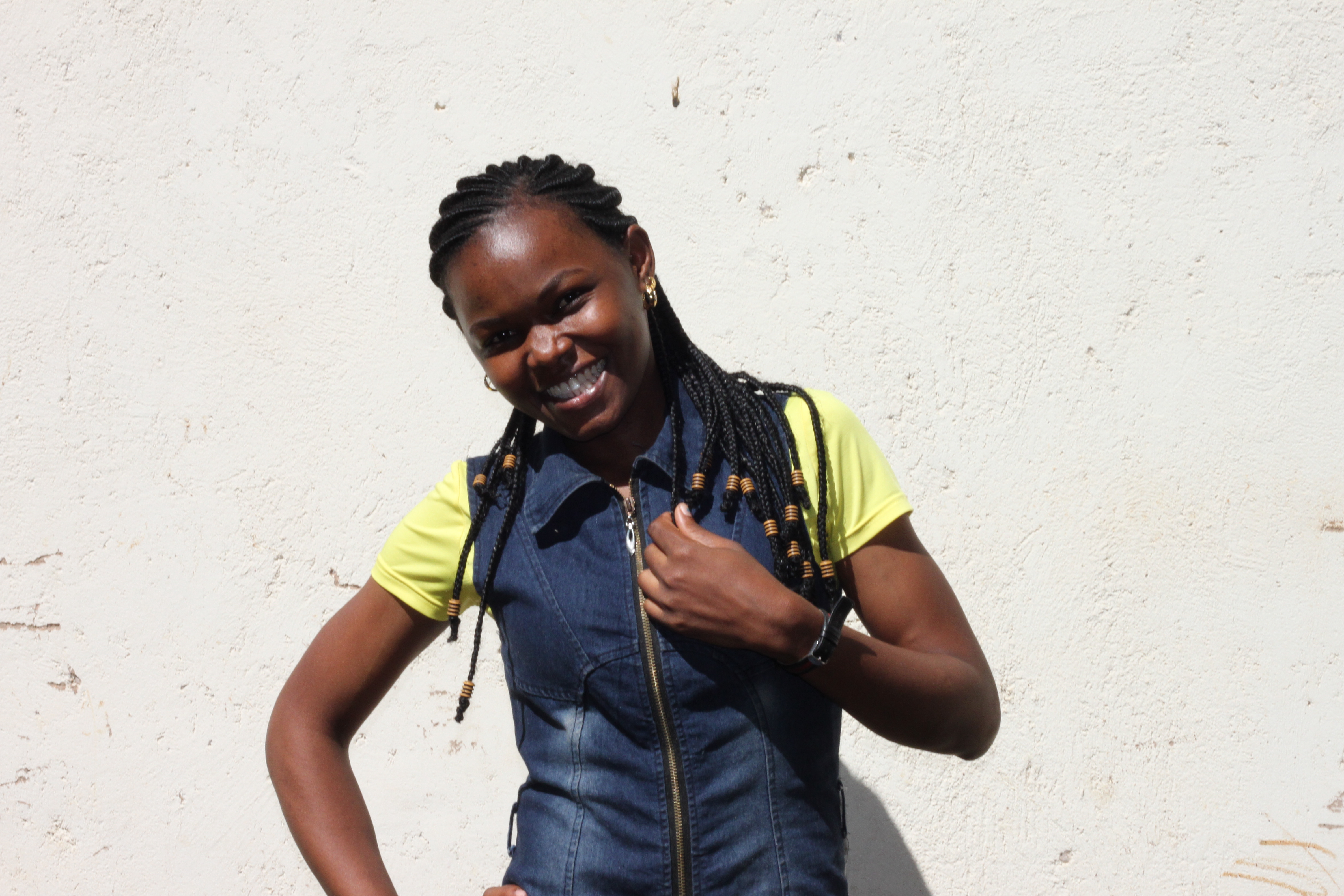 [Speaker Notes: For example, one HCW described how “[W]e, from different facilities, had to find something that would work in wherever we were working, because at the end of the day what will work for this facility might not work for the other, and we had to come up with ways to make PrEP delivery better for the future generation.”]
Summary and Conclusion
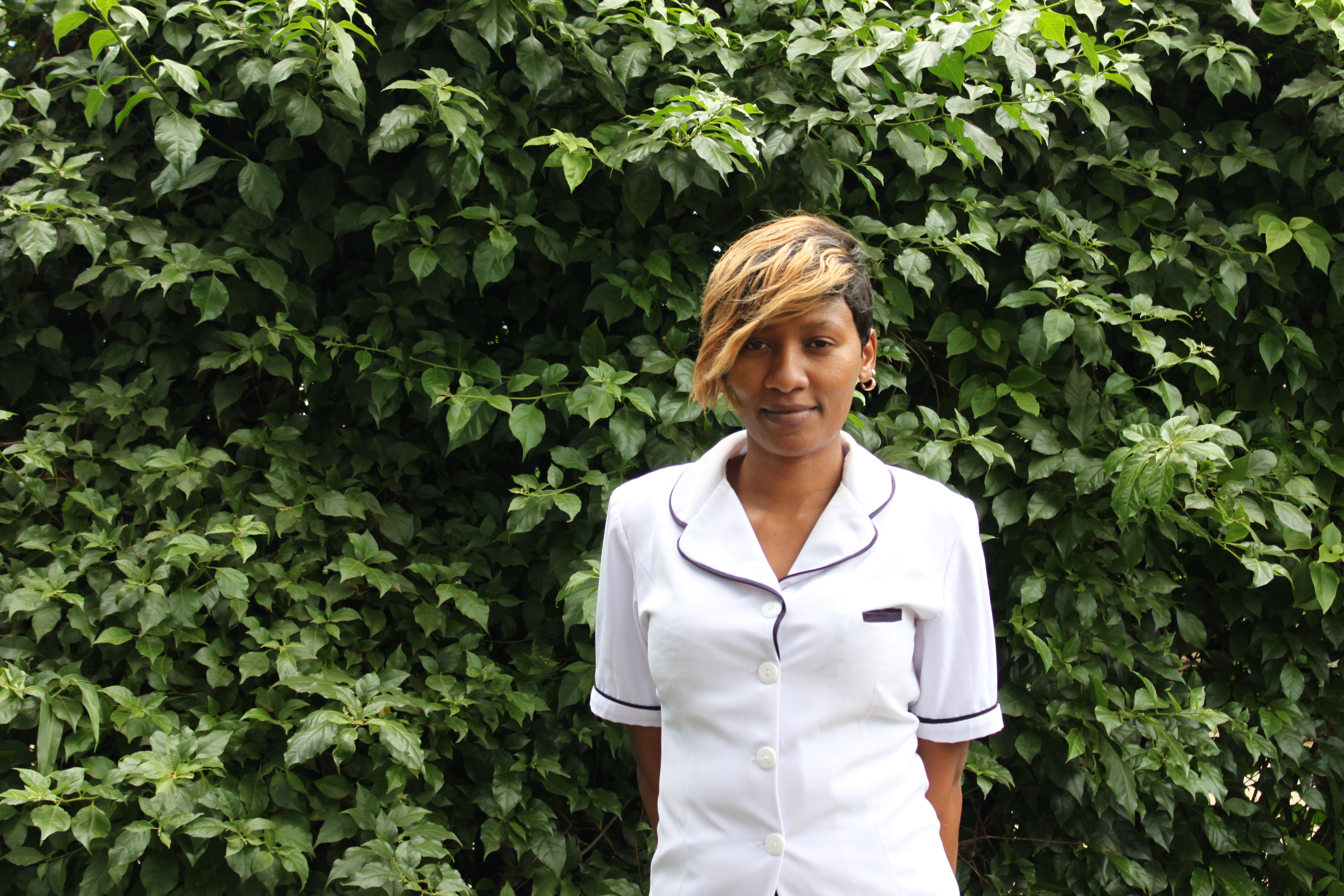 HCWs believed PrEP delivery through MCH and FP clinics was feasible and acceptable
Increased workload and supportive leadership influenced perceptions of sustainability
[Speaker Notes: In summary, HCWs believed PrEP delivery through MCH and FP clinics was feasible and acceptable and noted how increased workload and supportive leadership influenced perceptions of scalability and sustainability]
Acknowledgements
We gratefully acknowledge PrIYA participants and PrIYA project staff, the Kenyan Ministry of Health, and the Kisumu County Government

Funding provided by: National Institutes of Health (R01HD094630); PrIYA was funded by the United States Department of State as part of the DREAMS Innovation Challenge, managed by JSI Research & Training Institute, Inc.
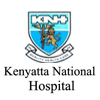 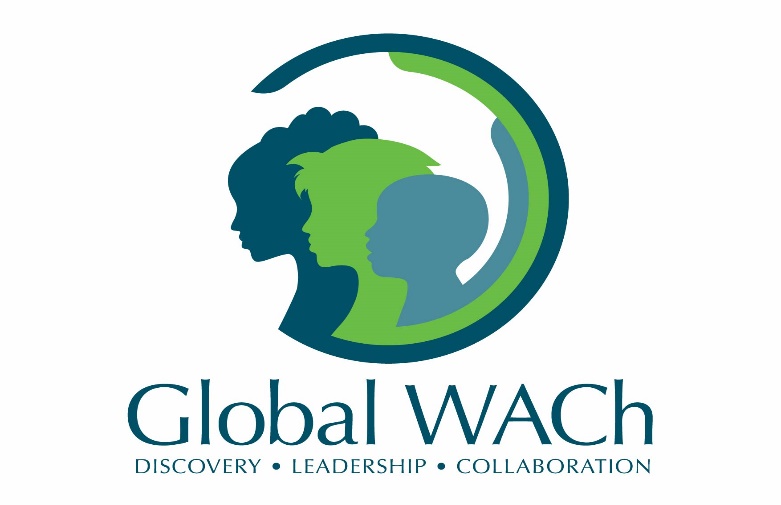 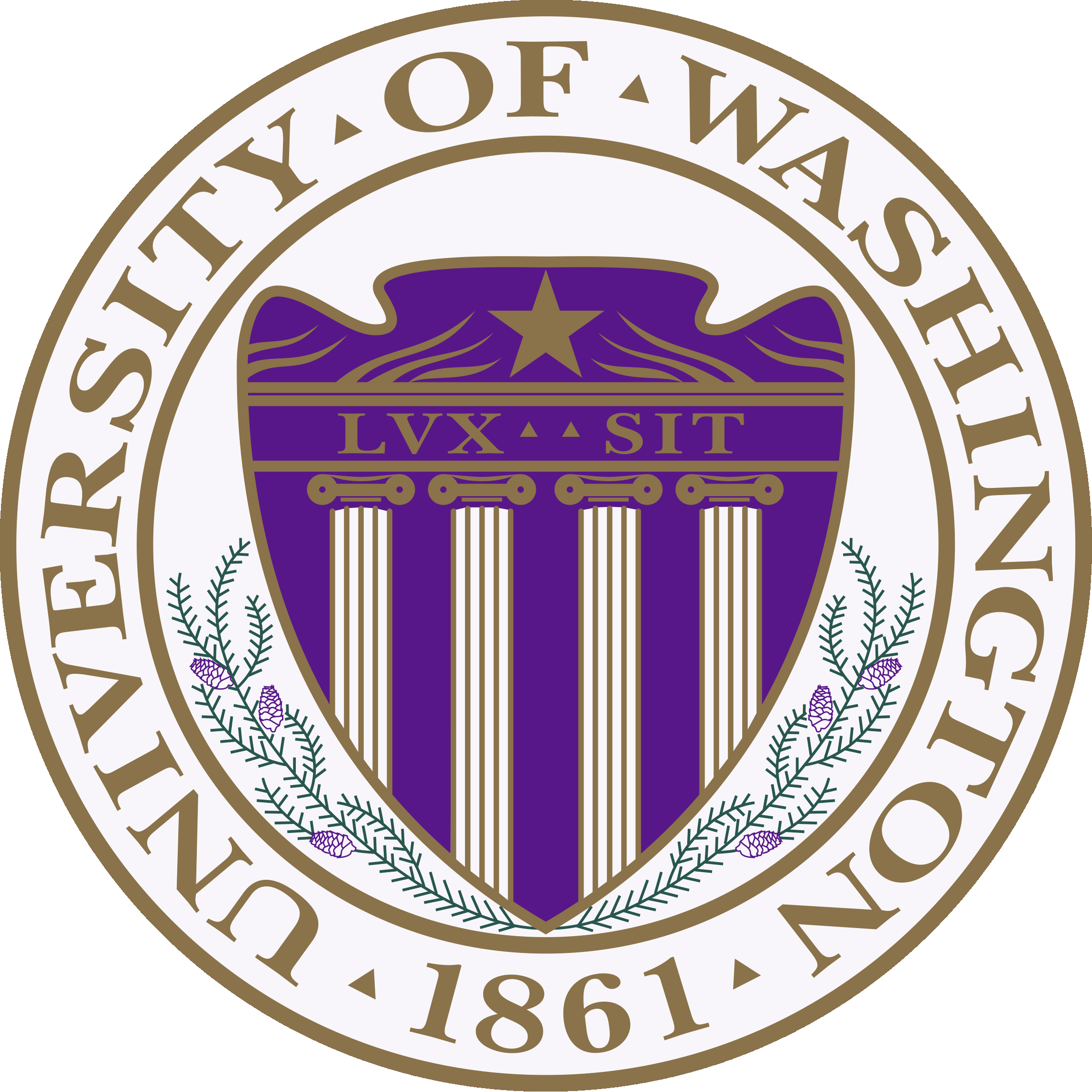 PrIYA Website: 
http://sites.google.com/uw.edu/priya
[Speaker Notes: I would like to thank our participants, team members, Ministry of Health collaborators and funders]